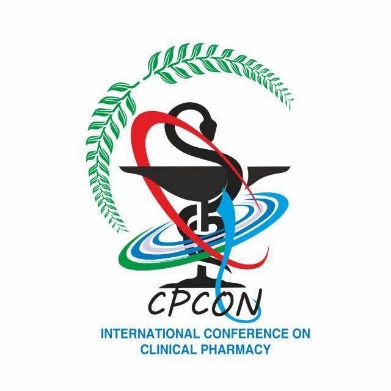 Replace This Text With Your Title (Calibri Font 54 Size)
College Logo
Presenting Author, Co-Authors (Calibri Font 40 Size)
Poster Code: XXX
Name and Place of Institution (Calibri Font 36 Size)
Introduction/Background
Strategies to attain objectives
(Calibri Font 40 Size)
Includes Tables and Figures
Research question
(Calibri Font 40 Size)
Expected Outcome
Objectives
(Calibri Font 40 Size)
Key words
(Calibri Font 40 Size)
References
(Calibri Font 28 Size; 2 relevant references only)
Acknowledgments: (Calibri Font 28 Size)